Preparing to Sell
1
Understanding Customers
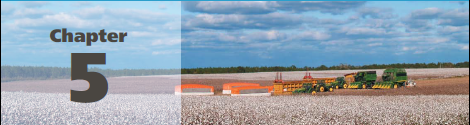 Overview
Why Do Customers buy?
The Hierarchy of Human Needs
The Buying Process
The Adoption of Technology
Opinion Leaders
Communication Styles
Transactional Analysis
Types of Buyers
Buying Situations
Words to Watch
Need
Hierarchy of Human Needs
Buying Process
Elaboration
Post Purchase Dissonance
Loyalty
Opinion Leaders
DISC
Words to Watch
Transactional Analysis
Nurturing Parent
Critical Parent
Stroke
Warm Fuzzy
Plastic Fuzzy
Cold Prickly
Why Do Customers Buy?
6
Buying
Wants versus Needs
Customers always examine the motivations for needs
A ______ is simply a gap between a current state and a desired state that a buyer has chosen to address
The Economic Exchange Model
When buyer’s make a specific purchase decision they believe they will gain more than they expect to give up

Customers also buy because of their ____________ and psychological needs

They may choose product because it brings “peace of mind” or enhances status
The Hierarchy of Human Needs
9
The Hierarchy of Human Needs
Abraham Maslow suggests: 

Human needs are arranged into a five-level hierarchy

With rare exceptions, the needs at one level must be met before the next level of need is ______________or becomes a motivational force
The Hierarchy of Human Needs
Self Actualization
11
The Buying Process
12
The Buying Process
Need Recognition
No purchase takes place until a problem or need is recognized
A change will bring improvement
Can be a real need, or just ____________
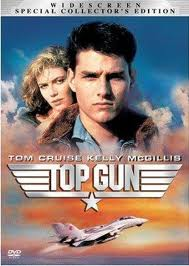 Information Search
Search for solutions or alternatives for a problem
Through media
Through friends and contacts
Through ______________________
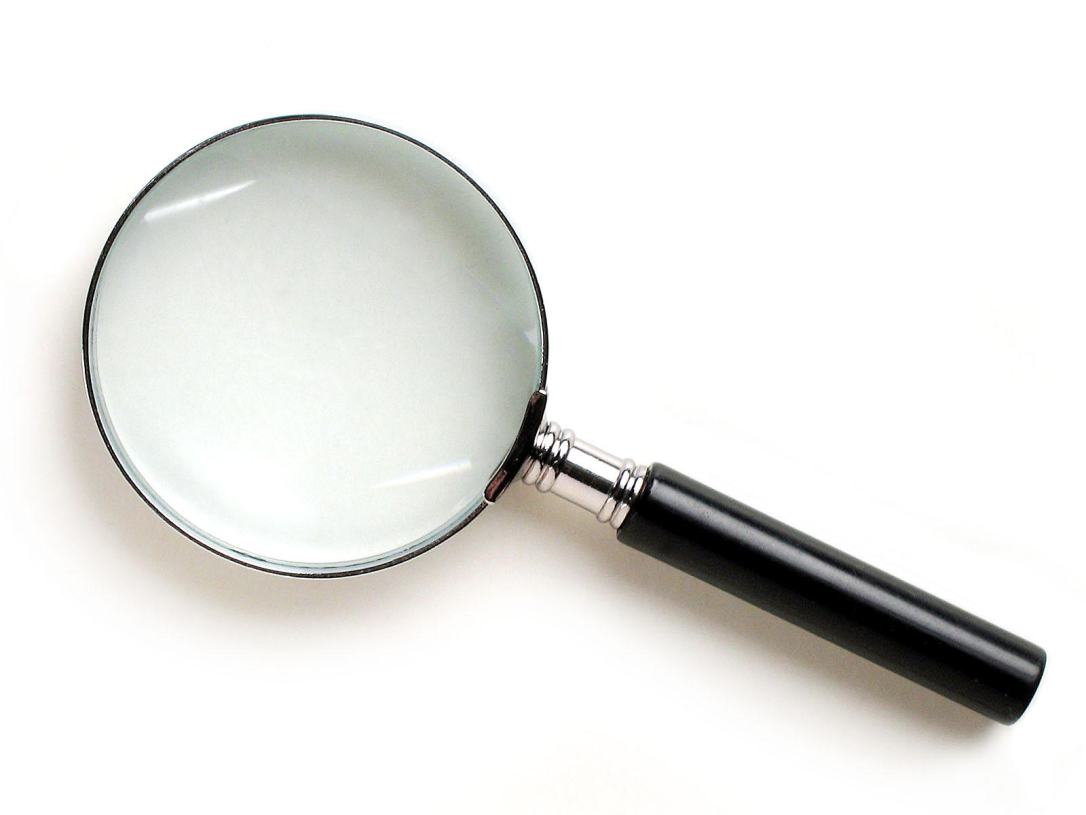 Examine Alternatives
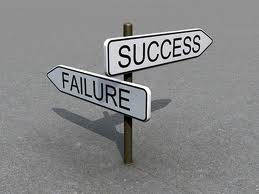 How long the search will last or how many alternative will be considered depends on  many factors
How much the item costs, 
or the risk associated with the decision 
dictates how much ____________ or conscious involvement in the purchase decision there will be.
Examine Alternatives
Product and performance are important in the decision, but so are
The ______________________of the salesperson
Intangibles like brand and service
The reputation of the company
“Blind” evaluations of product performance are fairly rare
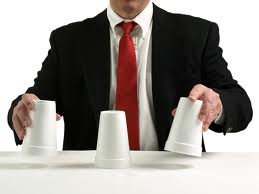 Choice
Choice
This may be a difficult process
Buyers may not feel comfortable _______________
May be a time of intense negotiations
Contract terms and conditions may play a role
Engineers may be involved in complex designs
Discussions may include finance, logistics, or product options.
Post-Purchase Evaluation
Strong desire to question the decision after it is made
To reinforce the opinion to purchase
Can result in delight or remorse
_______________ is a gap between expected  and actual results
Loyalty
Desire to continue or repeat the purchase process
Benefits of loyalty are
Greater ___________ for mistakes
Higher potential margins
Can be transactional – habits of location or product
Or can be emotional – connection to the intangibles
The Buying and Selling Cycles
Buying often occurs in cycles
--seasonal, __________l

If you are selling to a business, 
you must organize your selling cycle around their business buying cycle

The selling cycle must be    
adjusted so customers are fully aware 
of the right information 
at the right time
Developed by Purdue University
The Selling Cycle
The Adoption of Technology
24
Adoptions of Innovation
Customers have different levels of comfort with change.

A landmark study by Everett Rodgers looked at adoption of ___________________in the ag industry.
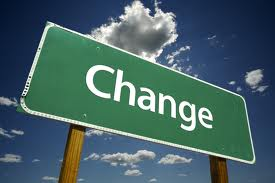 Innovators                       (First 2.5% to adopt)
Anxious to try an untried brand or idea
______________
See themselves as in touch with new ideas
Frequently read research bulletins
Well educated
Have a scientific approach to problem solving
Able to deal with abstract ideas
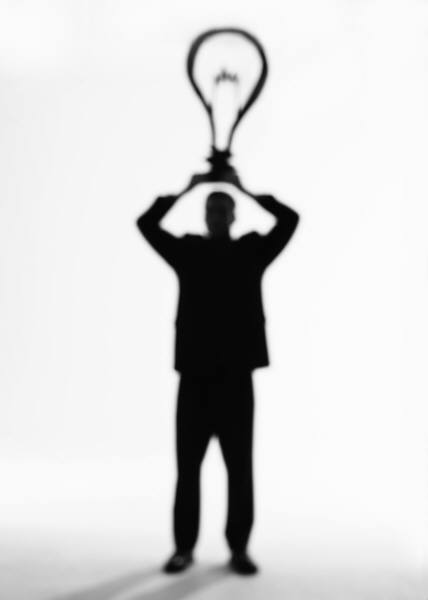 Early Adopter              (Next 13.5% to adopt)
Willing to try a new idea or technology
Not the very first to embrace a new product or idea
Refer to themselves as “one of the first”
Well _______________ 
Stay up to date with company meetings and trade publications
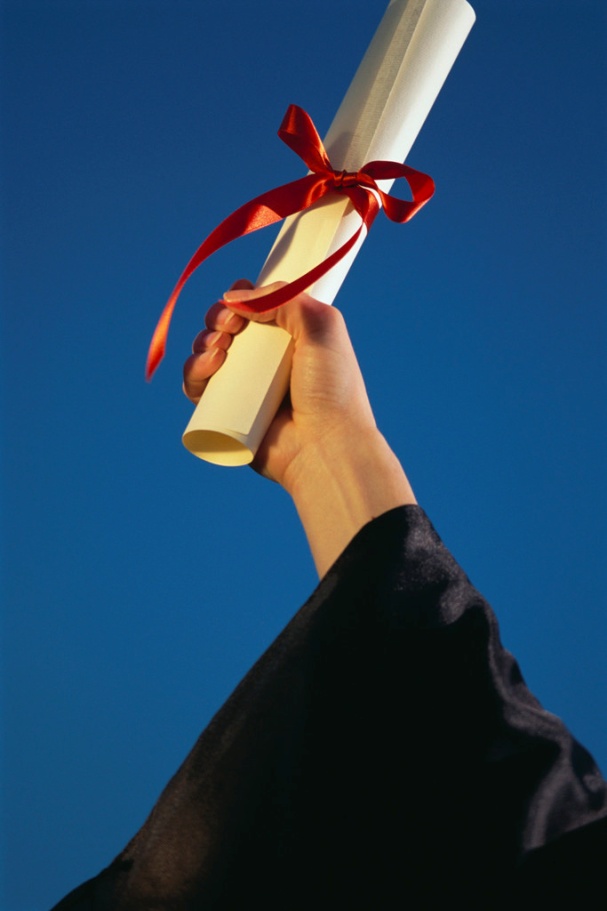 Early Majority                (Next 34% to adopt)
Willing to try a new idea or technology 
When there is enough evidence for them, they jump aboard the ship too
___________ - oriented people
Many contacts in the 
     community
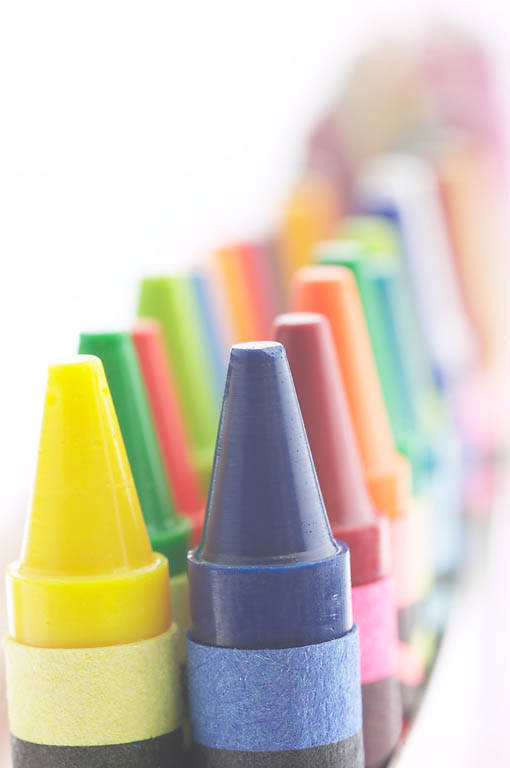 Late Majority                  (Next 34% to adopt)
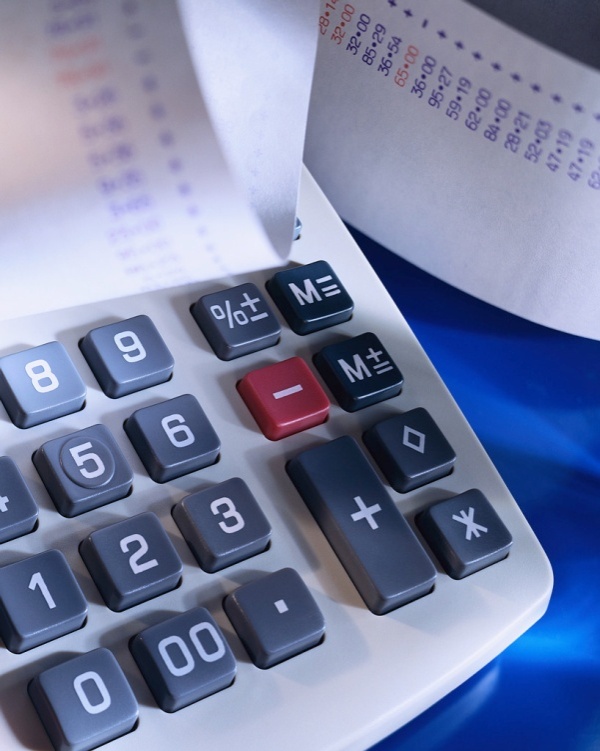 Have a wait-and-see attitude
Are often ___________ about new ideas
Tend to be less well educated
Less well-read
Smaller farms or businesses
Rely more on friends and neighbors for info
Travel outside community less
Laggards                           (Last 16% to adopt)
Least progressive, averse to taking risks
Less educated
Afraid of debt
Rarely in leadership role
Less well read
Rely on friends and neighbors
Not heavily involved with community groups
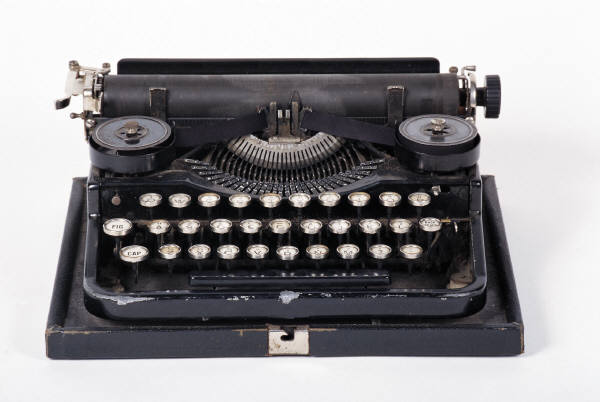 Opinion Leaders
The Power of Opinion Leaders
An opinion leader is a customer (or potential customer) who is _____________ by his or her peers for business success.  

Other potential customers watch the opinion leader and often try to emulate his/her decisions
They are found on the boards of directors of industry organizations, cooperatives, school boards,  and churches
Opinion Leaders
It is easy to find opinion leaders, but it’s not easy to sell to them
Many salespeople call on them
They may not be ___________ easily
Usually curious about better ways to do things and sometimes seek out information on their own
They seem to revel in adopting good new ideas, so it may not be necessary to offer special rewards or deals
Opinion Leaders
It is a good idea for the salesperson to develop a strong relationship with opinion leaders
Can bring salesperson a sizable amount of business themselves
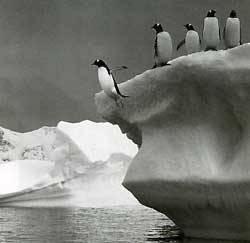 May prove helpful as a source of extremely powerful testimonials
 They can also have a negative influence
Communication Styles
36
Behavioral Styles
One way to understand customers is to examine their behavior. 







Dr. Russ Watson developed the ______ profiling system that categorizes behavioral styles along four dimensions
Looks can sometimes be deceiving
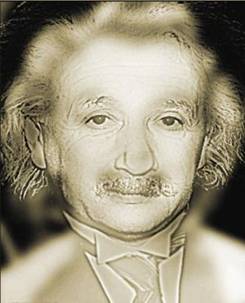 Communication Styles - DISC
Behavioral Styles
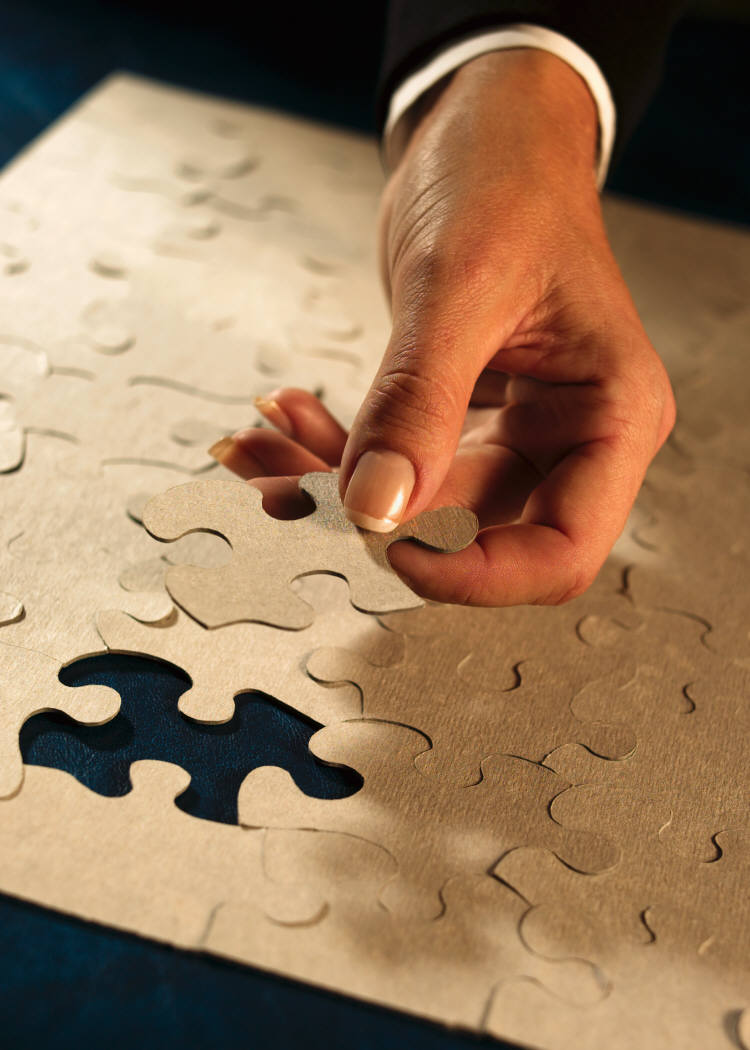 Each of us is a ______ of all four types of behavior, as is each customer
However, each individual tends to have one “primary” behavioral style
Behavioral Styles
__________ describes an individual’s approach to getting results and solving problems

 High dominance people
want to solve problems quickly and directly

 Low dominance people
tend to solve problems  in a more controlled and calculated way
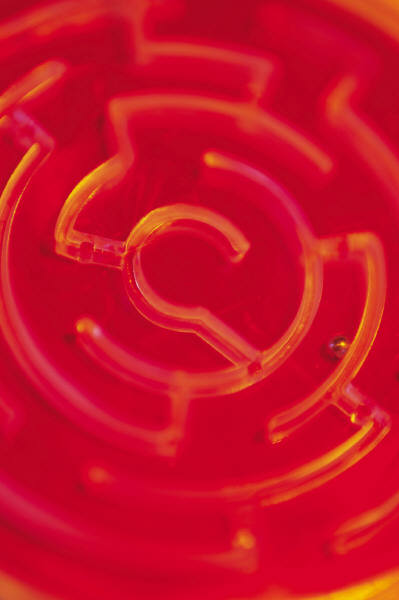 Behavioral Styles
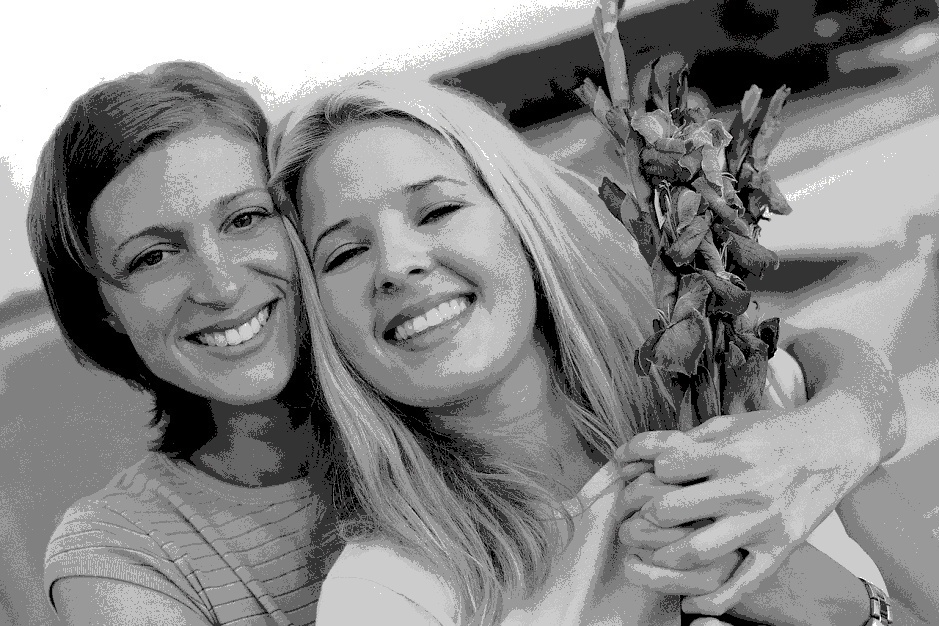 ___________ describes a person’s approach to people and emotions
High influence people tend to be outgoing and socially assertive

Low influence people are quiet and reserved
Behavioral Styles
______________ describes the preferred pace 
each person follows in their social and 
work environment

High steadiness people prefer a more controlled and predictable environment

Low steadiness people represent the classic  “don’t fence me in” type
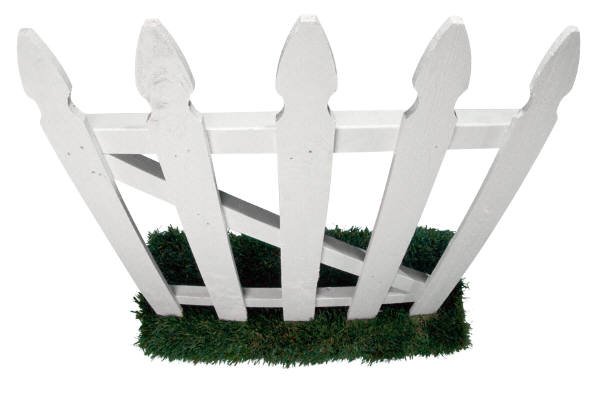 Behavioral Styles
_____________ describes a person’s ability to be comfortable with rules 

High compliance people 
Have no problem sticking to “the rules” 
Expect others to abide by them as well

Low compliance people 
Like to work independently
See rules as guidelines
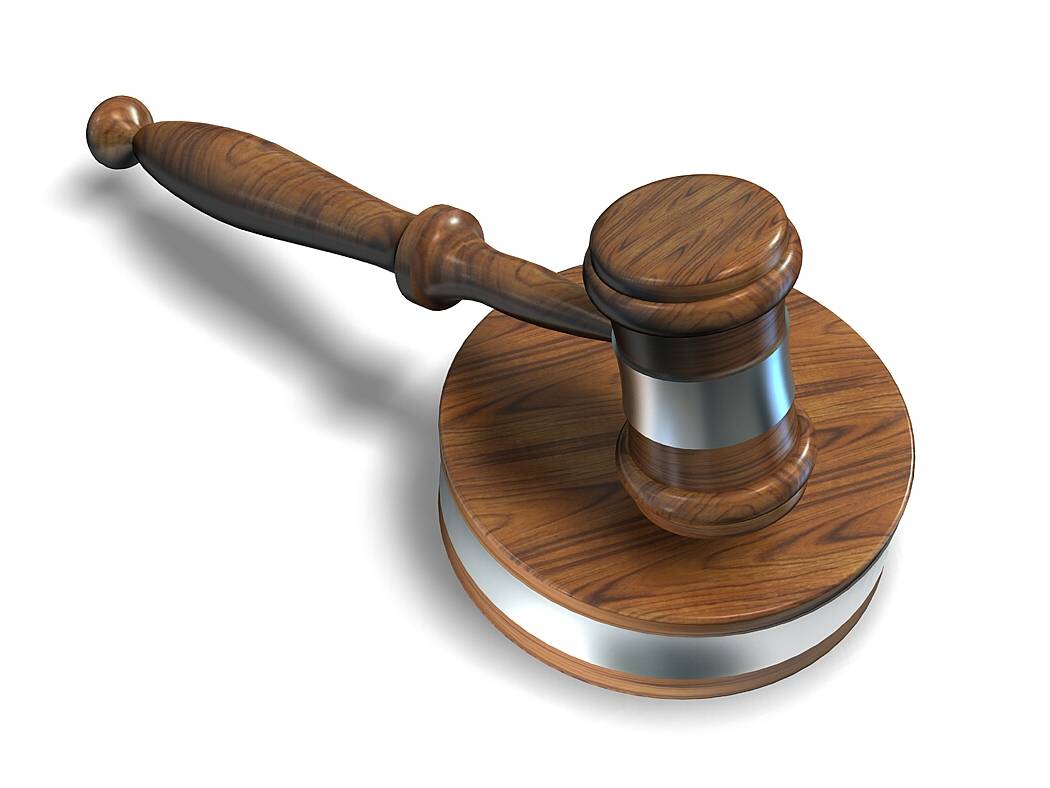 Recognizing Behavioral Styles
Sellers can look at the behaviors of their potential clients to determine which style they tend to act on.
Do they act in charge or bottom line oriented?
Are they chatty? Enthusiastic?
Are they polite and reserved, but talk with frustration about changes?
Do their eyes go to the “fine print” in brochures or do they frequently ask “how things work?”
Types of Buyers
45
[Speaker Notes: Note that in the flow of the text, Buyer types and buying situations come after transactional analysis.  However, for many instructors transactional analysis will be a new topic (or an old one, as it was in early versions of the Agriselling text).  And its inclusion within this slide set probably makes the discussion on this chapter beyond appropriate conclusion in a single class period.  TA makes a nice discussion on its own, and presents the possibility for some fun interactions and roleplays. Therefore, it is moved to the end of this slide set.]
Relationship
Economic
Business
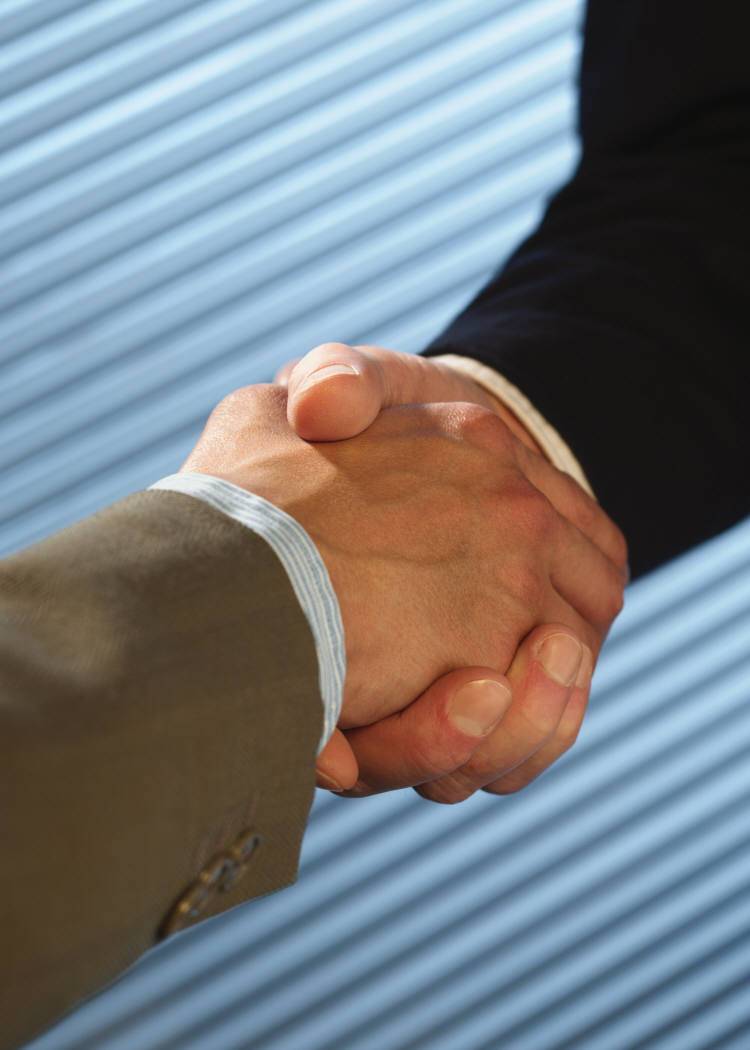 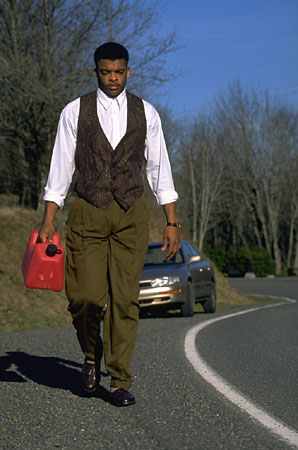 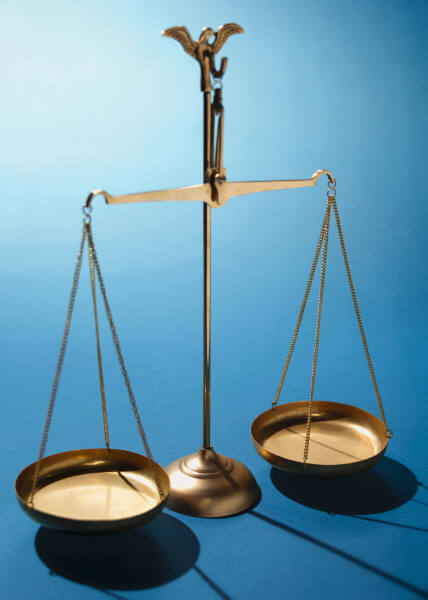 Three Types of Buyers
Buying decisions are dependent on the primary motivation for making purchases.
Three Types of Buyers
It is through determining the customer’s predominant __________that you can better understand how that customer will likely evaluate you products, services, programs and prices

The buyer type may be as important as the product or service itself
Three Types of Buyers
Buyer types are usually not _________to size of customer’s business
Relationship buyers may be large or small
All large buyers are not economic buyers
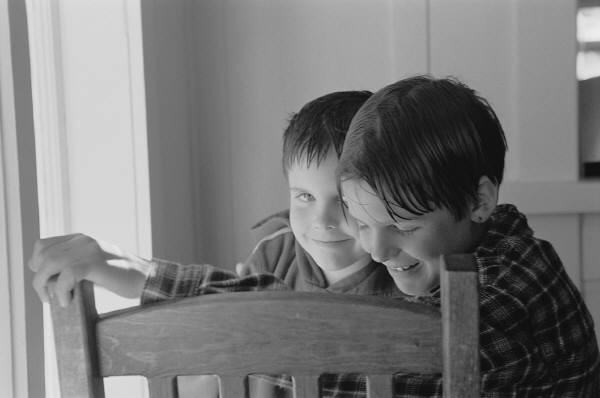 Three Types of Buyers
Jim Ahlem
Frank Howey
Dave Anderson
Relationship
Economic
Business
Likes regular contact
Wants to ________
Trusts information sources they know
Likes informal and formal contact
Accepts rep, trust rep
May not compare price
Likes full-service
Always considers _____t
Likes to compare price
Reacts quickly
No interest in service
Competitive
Relies on own information sources
Pragmatic
Self-reliant
Brief, to the point
Likes 
Facts and _________
Expertise 
Organization 
Appointments
Compares and evaluates value as a bundle
Key Decision Preferences for Buyer Types
Buying Situations
51
Types of Buying Decisions
Types of Buying Decisions
Transactional Analysis
54
Transactional Analysis
Developed by Eric Berne, and popularized by Tom Harris in “I’m OK – You’re OK”
Influenced by________Id, Ego, Superego
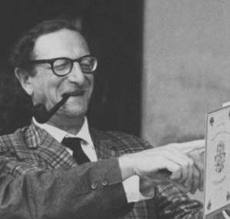 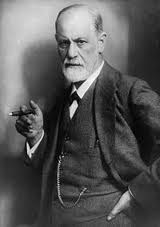 55
Transactional Analysis
Personality is made up of three parts:
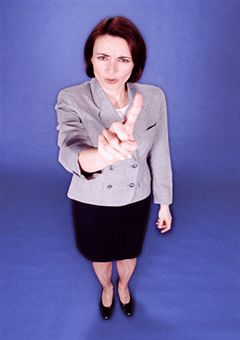 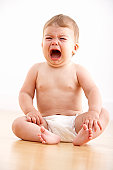 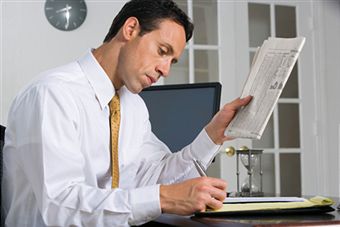 Parent
Adult
Child
Parent
The parent is judgmental
Represents a person’s beliefs
The oughts
The shoulds
Evident in sayings that people hold to be true:

“A penny saved is a penny earned.”
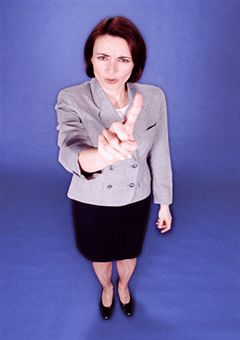 Parent
Parent
A “Nurturing Parent” expresses sympathy
A “Critical Parent” is the voice that says, “You’re not good at that.” or “You should be better.”
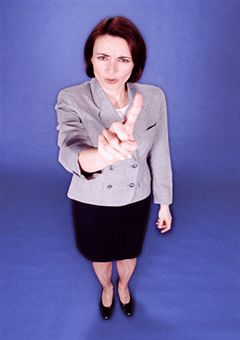 Parent
Adult
The adult is __________logical, unemotional
This is the place where salespeople should spend time
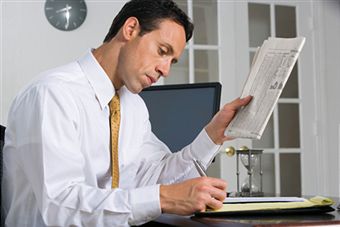 Adult
Child
The child is the ________ part of us.
It is not logical or rational.
The child complains and cries, but it also expresses great joy and playfulness.
The child can also be fearful or sad.
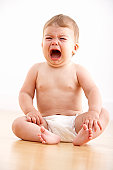 Child
The Child State
Transactional Analysis and Behavior
Many people have combinations of these factors that they prefer to operate in, although that makes it sound intentional.
Ego states are usually unconscious choices about behavior
_____________ occurs when one ego state is so strong that it overwhelms and drives others.
Ego Portraits
Ego portraits describe personalities by the relative proportion of each state  in which someone  “typically” acts
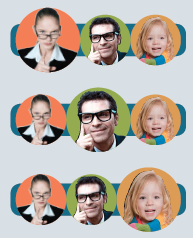 Transactions
We can use the portraits to describe the states people are in as they interact

“Your delivery guy cut the corner and ran over my wife’s prize azaleas!!”
“You guys should be more careful where you drive.”
“I’d like to discuss restitution for my wife’s azaleas.”
Transactions
Ego states can be observed in _______________
Parent and child states often interact with one another, and then can evolve into conflict between two child states.
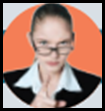 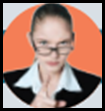 1
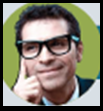 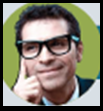 2
3
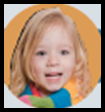 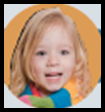 4
Interactions
By staying in the adult, the parent or child can be defused.
Special Transactions
Strokes
______________
Super strokes – a warm fuzzy from someone you respect or care about
Plastic fuzzies – strings attached, “I’ll be your best friend if…”
Cotton candy strokes – “Have a nice day”
________________strokes – “I brought you a key chain”
Special Transactions
____________
Negative recognition
Often sarcastic or meant to sting
“You guys would be good, if you could get your price down.”
“Hey, I just wanted to tell you how bad your billing department is.”
Special Transactions
Listening
Eye contact
Touching (appropriately)
Pat on the back
Hand shake
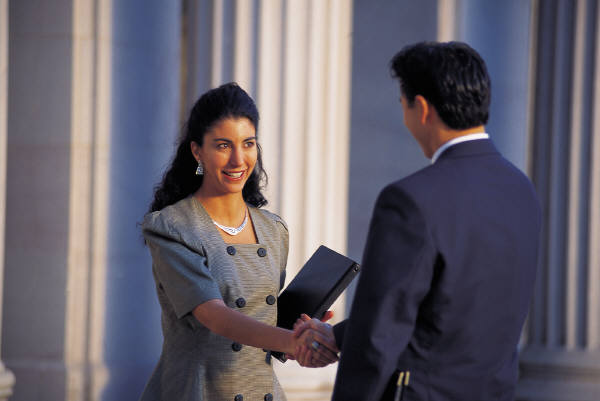 Summary
70
Summary
There are many ways of understanding customers
People are complex and no one method of understanding them works
Taking time to understand the behavior and psychology that drives decisions can help a salesperson manage the relationships or the sales process more effectively.